PRIMJENA NOVIH TEHNOLOGIJA U SEKTORU NEKRETNINA
Dogma nekretnine d.o.o.
Dogma nekretnine d.o.o.
Dogma nekretnine d.o.o. uvažen je partner po izvrsnosti usluga i kvaliteti odnosa prema svojim klijentima koja je konstantno u trendu i pokretu, i svakog klijenta stavlja u središte. Kontinuiranim ulaganjem u višu razinu usluge tijekom dvadeset godina postojanja, izrasli smo u vodeću kompaniju koja u prometu nekretninama nudi cjelovitu uslugu.Upravo vodeći brigu o potrebama svakog pojedinog klijenta, što i čini okosnicu našeg poslovanja, ostajemo prvi i najsigurniji odabir mnogih zadovoljnih klijenata koji kupuju ili prodaju nekretninu.Temelj naše suradnje s klijentima su  povjerenje i profesionalnost, a upravo zbog naše poslovne politike te rada i truda svih djelatnika Dogme oko svakog klijenta ponaosob, zaslužili smo epitet najbolje agencije u Republici Hrvatskoj.
Agencija za promet nekretnina Dogma nekretnine d.o.o., nudi sljedeće usluge:
POSREDNIŠTVO U KUPNJI/PRODAJI NEKRETNINE
POSREDNIŠTVO U KRATKOROČNOM/DUGOROČNOM NAJMU
KREDITNO SAVJETOVANJE U SURADNJI S VIŠE POSLOVNIH BANAKA S CILJEM PRONALASKA OPTIMALNOG OBLIKA FINANCIRANJA 
UPRAVLJANJE ZGRADA -  KAO OVLAŠTENI ENERGETSKI CERTIFIKATOR VRŠIMO ENERGETSKU CERTIFIKACIJU, PRUŽAMO KONZULTANTSKE USLUGE, I PREDLAŽEMO TEHNIČKA I TEHNOLOŠKA RJEŠENJA.
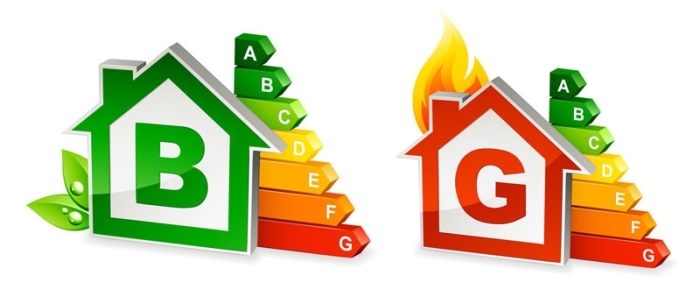 Dogma poslovnice
Širenjem tržišta i sve većom potražnjom nekretnina izvan naše županije, otvorili smo poslovnice u sljedećim gradovima u kojima uspješno radi više od 60 licenciranih agenata:
Poslovnica Rijeka 1 – Fiorella la Guardia 6
Poslovnica Rijeka 2 – Tower Centar Rijeka / 4.kat
Poslovnica Dogma Opatija – Ulica  Maršala Tita 97
Poslovnica Labin - Ulica Slobode 3
Poslovnica Umag – Ulica Joakima Rakovca 4
Poslovnica Zagreb – Ulica Grada Vukovara

Uskoro – poslovnica Split / Osijek / Zadar
Dogma nekretnine i konkurencija
Svojim radom, trudom i upornošću mnogobrojni klijenti prepoznali su i pronašli u nama poslovnog partnera po mjeri,  što je za nas dodatna motivacija za još veći rast i pronalazak inovativnih rješenja za implementaciju u sektoru nekretnina.
Što nas to čini najboljima?
NAJUSPJEŠNIJA AGENCIJA U RH – NAJVEĆI BROJ PRODAJA
20 GODINA NA TRŽIŠTU NEKRETNINAMA
ISKUSAN I POTICAJAN PRODAJNI TIM
PRAVNA PODRŠKA VLASTITE PRAVNE SLUŽBE
NAJVEĆA BAZA PRODAVATELJA I KUPACA
Osim oglašavanja putem društvenih mreža, dnevnih i tjednih novina,  Dogma nekretnine izdaje i svoje časopise kako bi dodatno približili naše usluge klijentima.
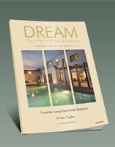 DREAM (Dogma Real Estate Agency Magazine)
Potaknuti sve većim brojem ekskluzivnih nekretnina u našoj ponudi i povećanjem potražnje za istima, predstavljamo prvi specijalizirani magazin ekskluzivnih nekretnina u regiji!

Dogma Nekretnine
Selekcije nekretnina iz područja našeg djelovanja - od malih garsonijerica pa sve do luksuznih nekretnina, uz popratne sadržaje naših pomno odabaranih suradnika iz područja srodnih nekretninama.
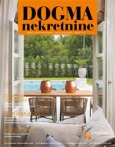 Tema poslovnog slučaja
Naša misija i vizija je biti u korak s novim tehnologijama i poslovnim rješenjima koji mogu dodatno poboljšati naš poslovni uspjeh te tražimo prijedloge i rješenja na sljedeću temu :

PRIMJENA NOVIH TEHNOLOGIJA U SEKTORU NEKRETNINA

koje je moguće uspješno implementirati u naše poslovanje,  s ciljem kanaliziranja većeg broja potencijalnih klijenata (prodavatelja/kupaca), što lokalno, regionalno i globalno.

Veselimo se Vašim prijedlozima i rješenjima, te se nadamo uspješnoj suradnj!